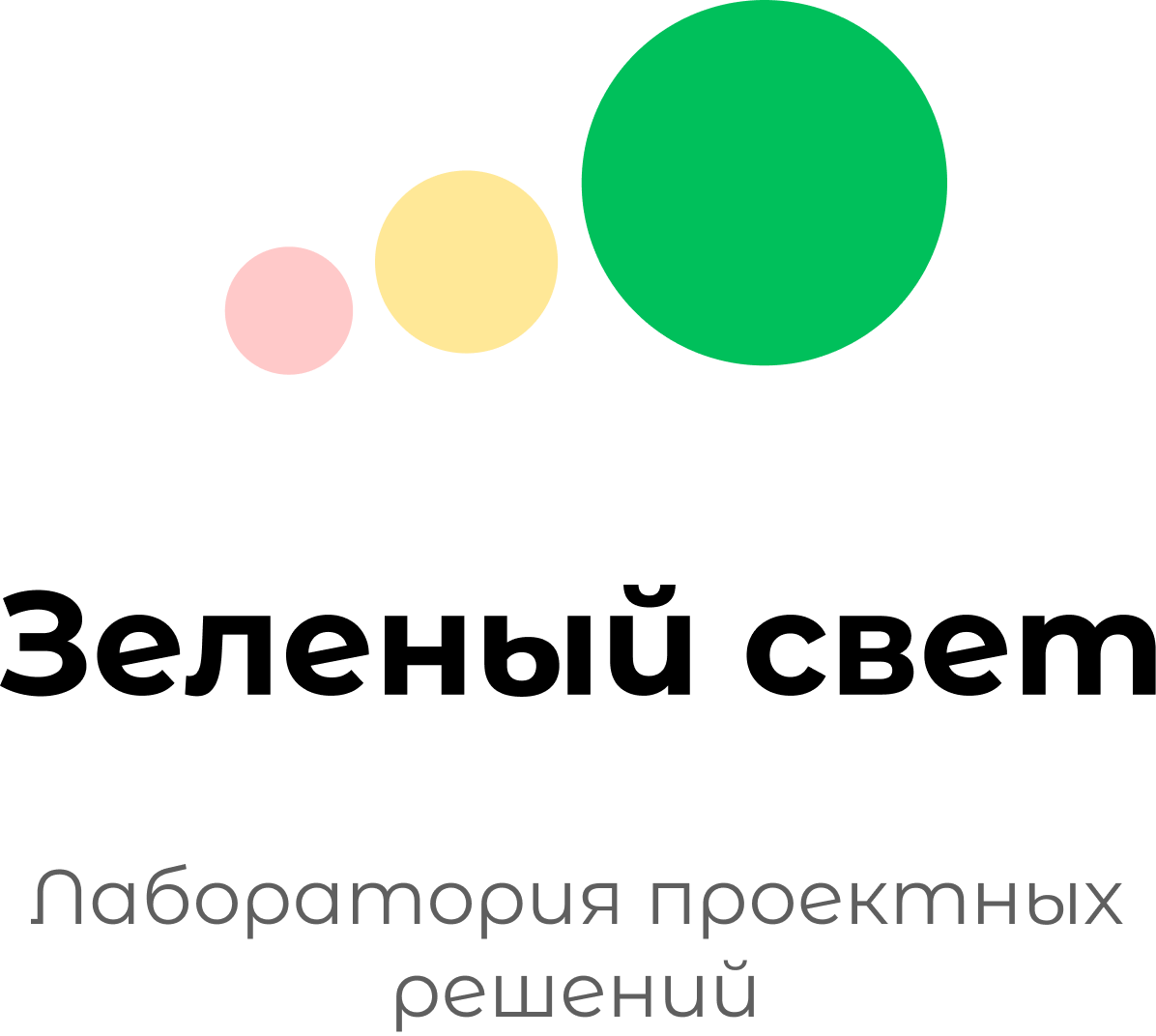 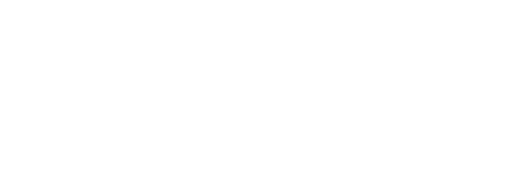 Проект реализуется при поддержке EcoStandard group и ее программы работы с молодыми специалистами Generation Next
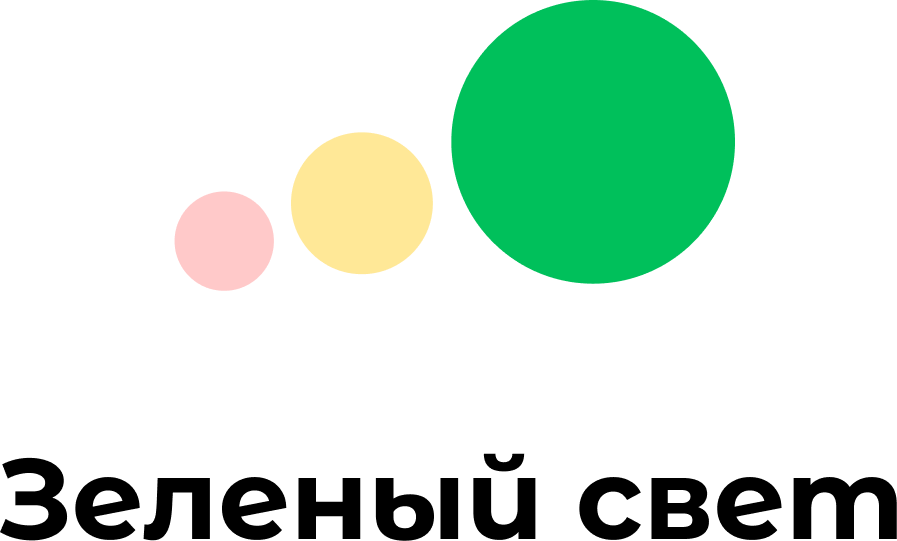 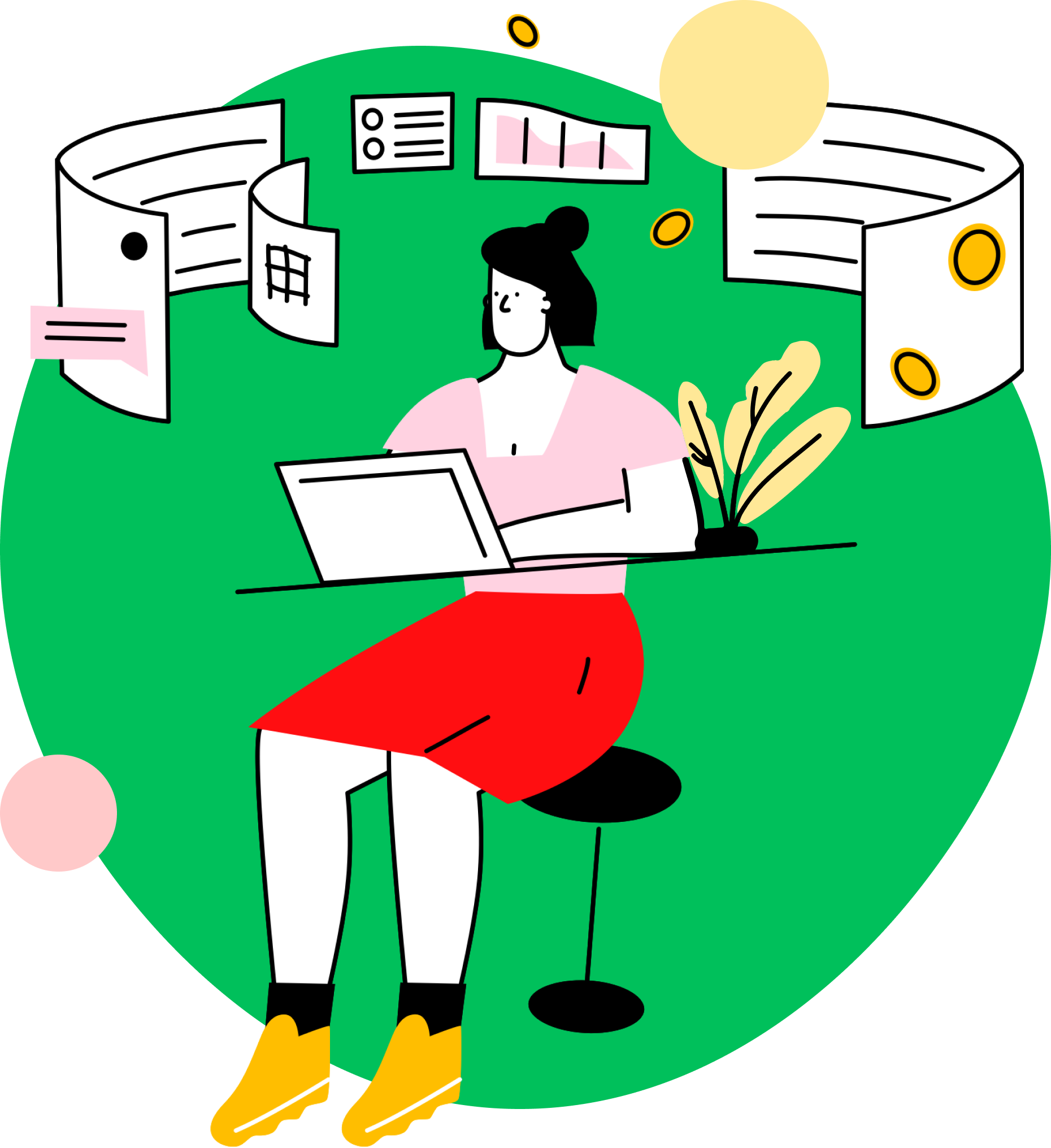 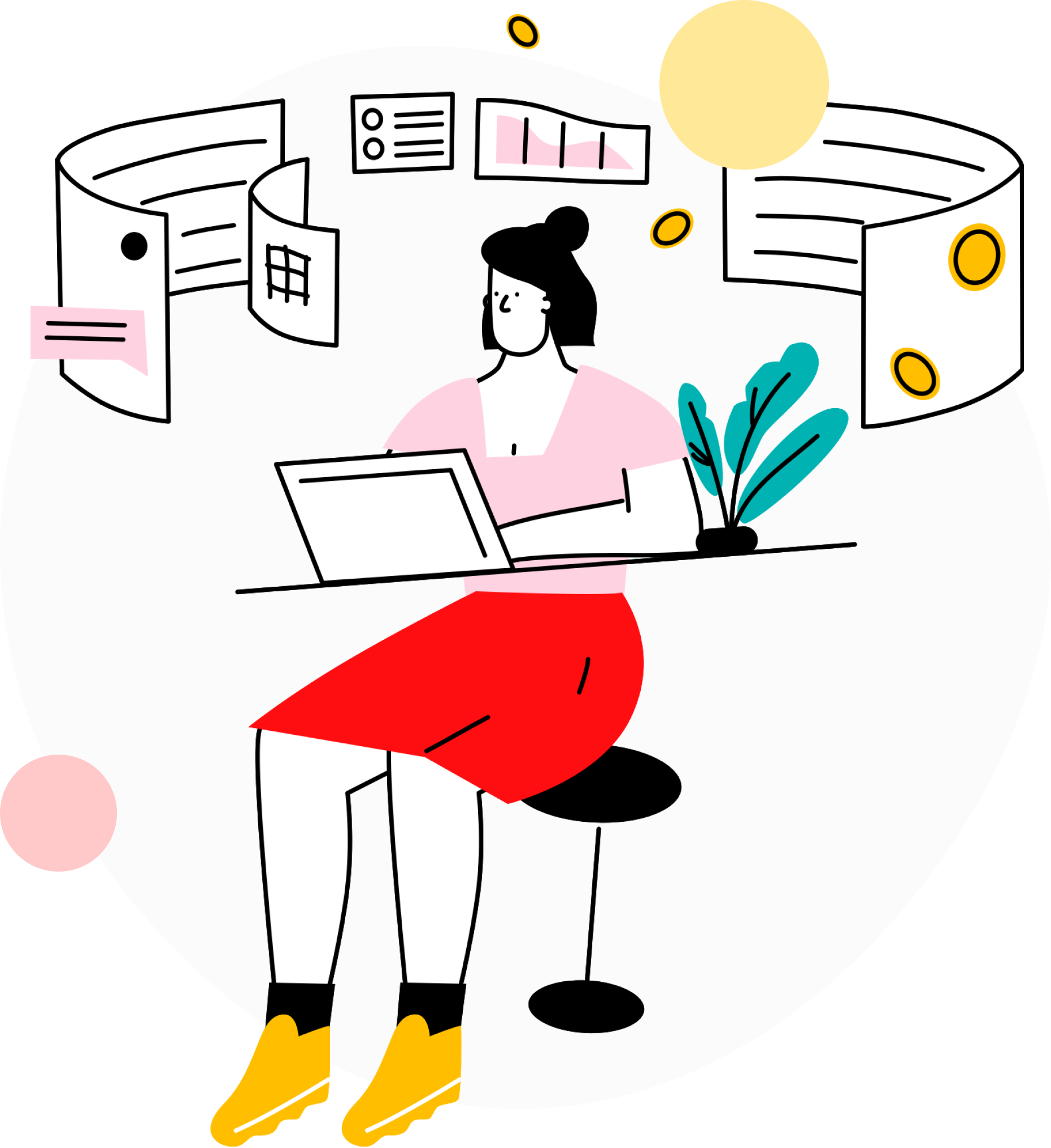 О проекте
Суть проекта — найти и поддержать перспективных студентов, которые готовы реализовывать сложные корпоративные проекты или имеют собственные инициативы в сфере экологии и охраны труда
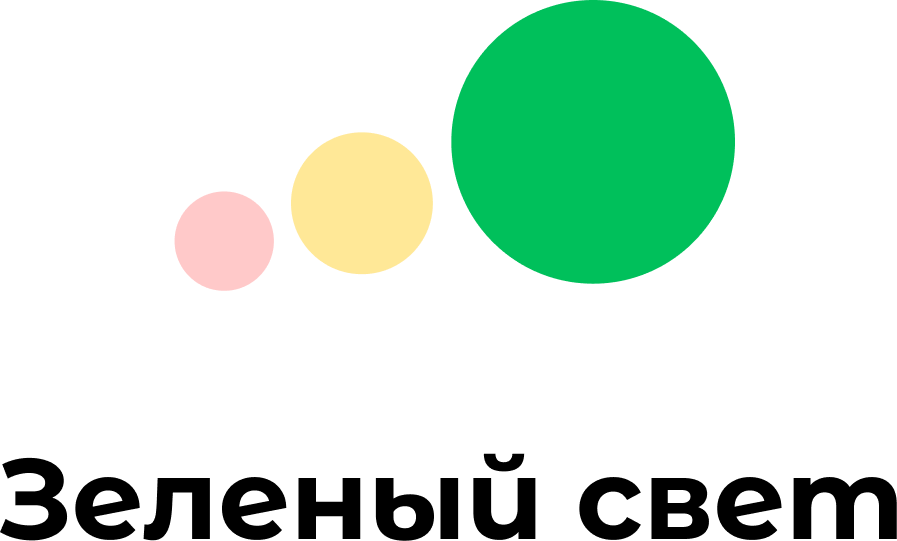 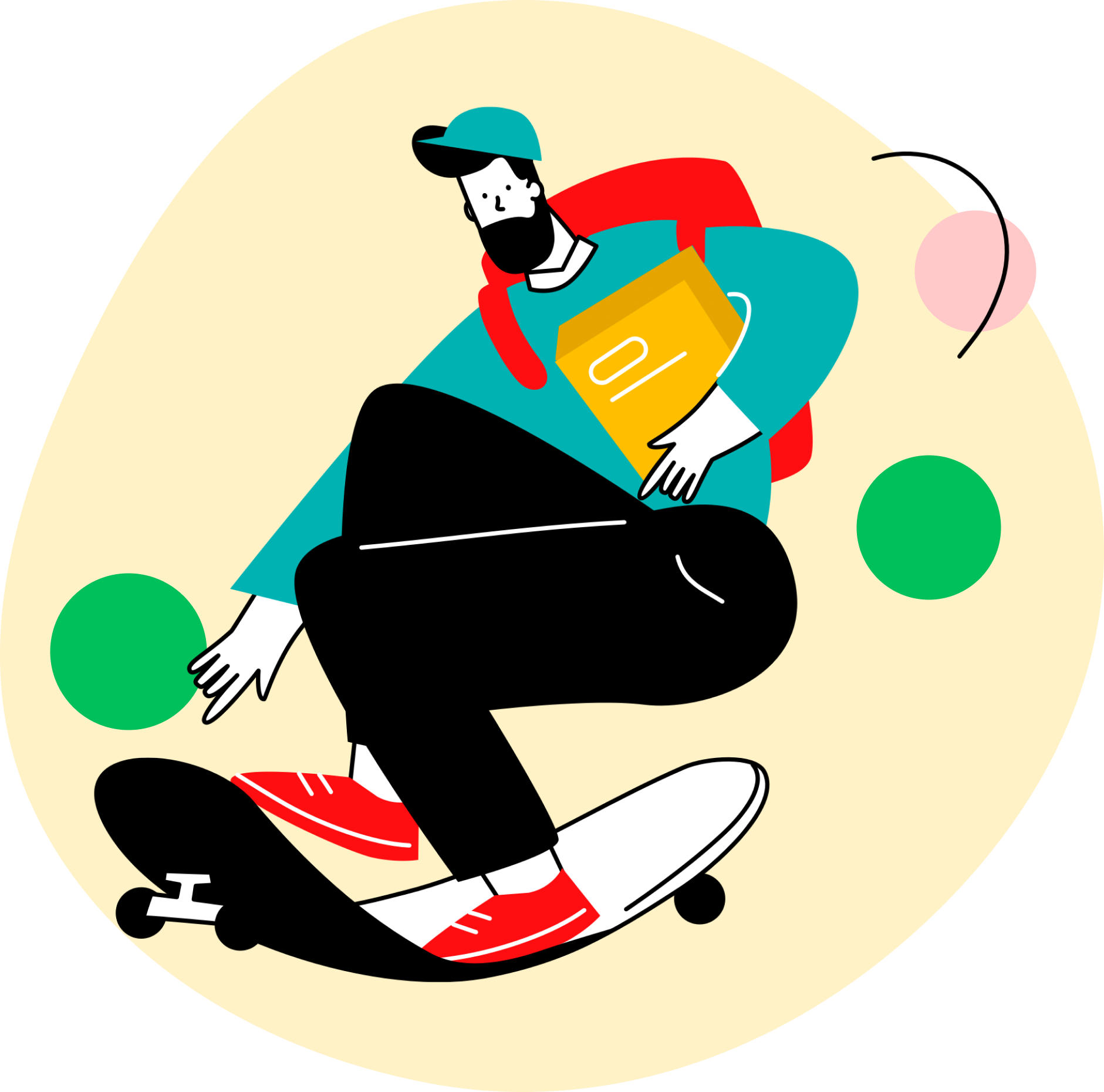 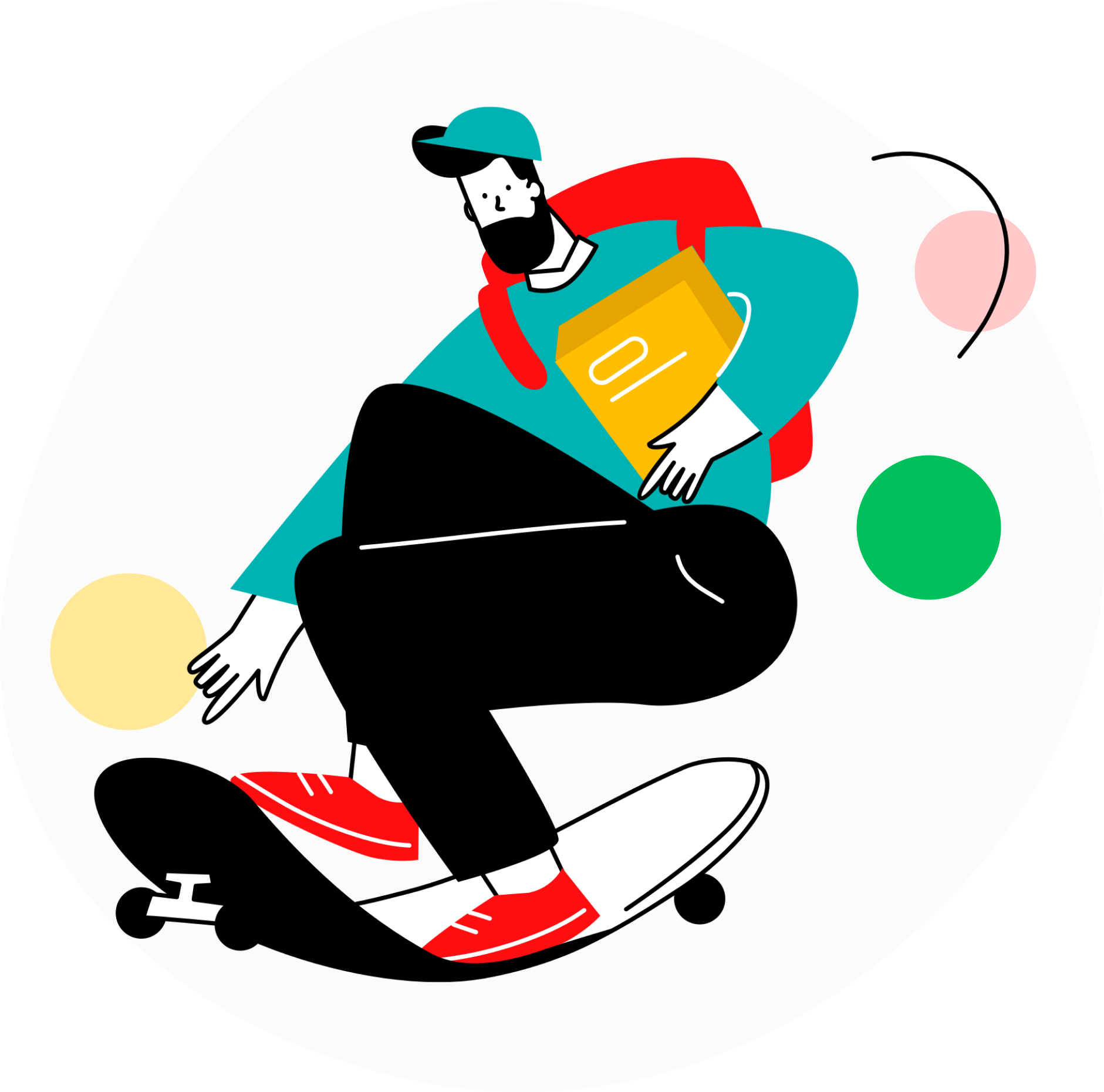 Для кого
Проект создан для:

Студентов
Молодых специалистов в области экологии и охраны труда
Выпускники школ и абитуриенты, неравнодушные к проблемам экологии и охраны труда
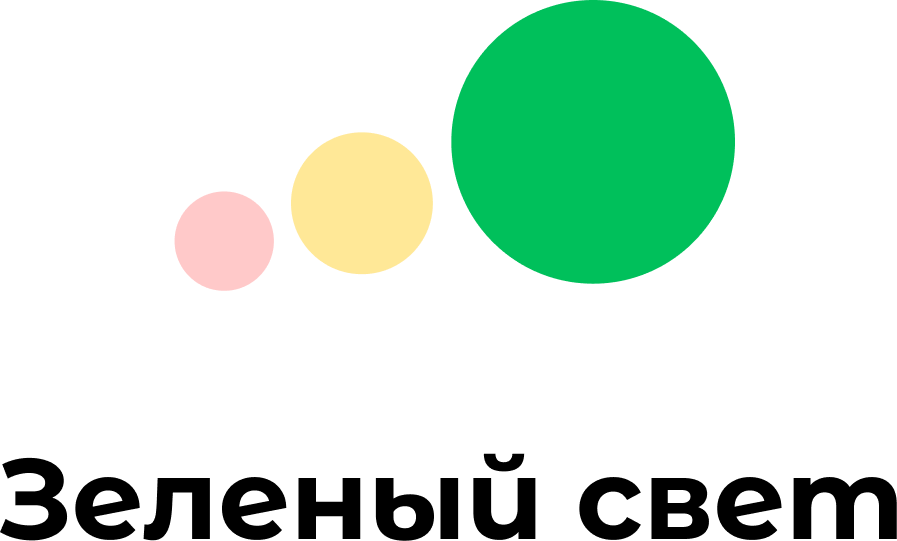 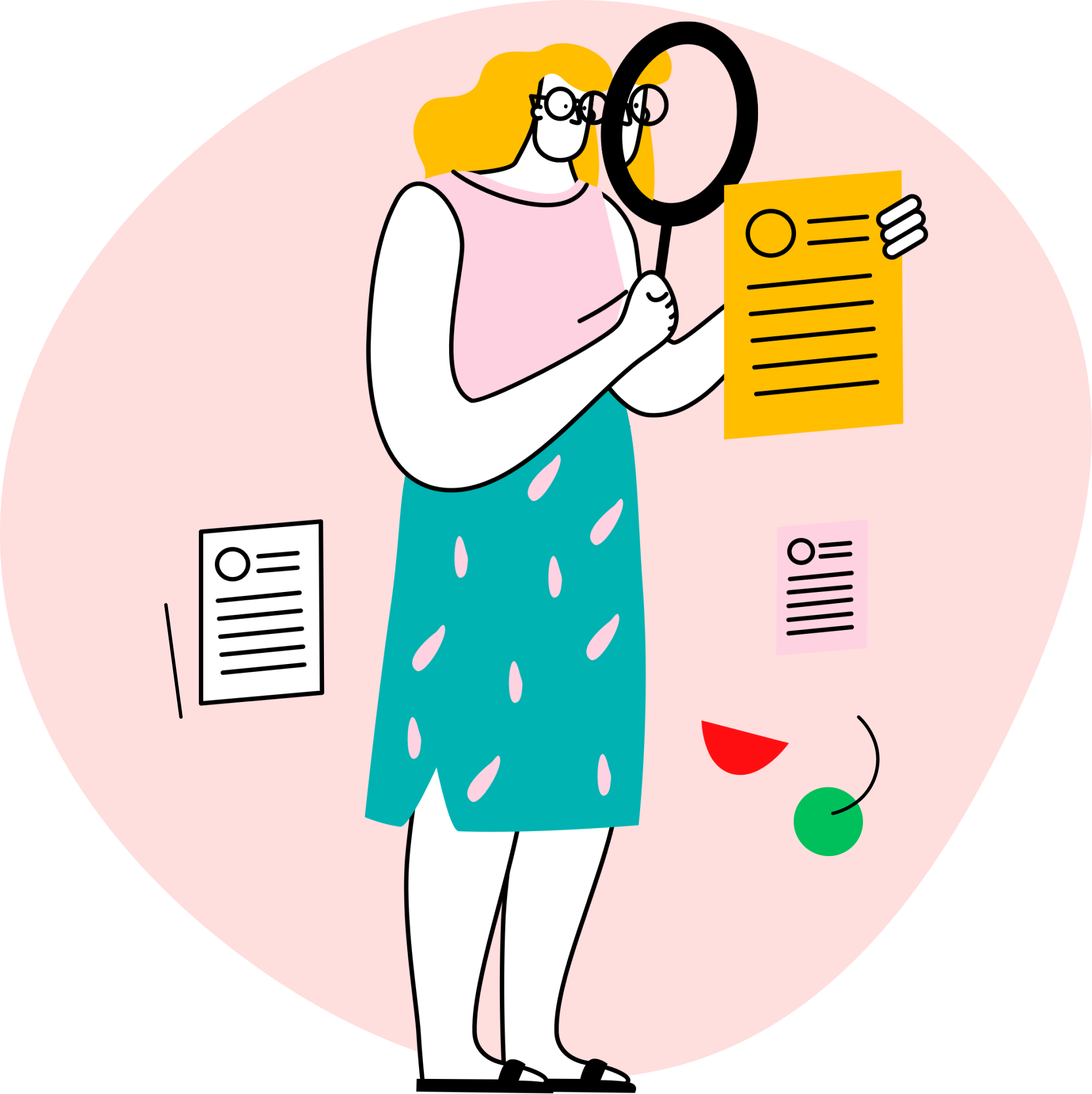 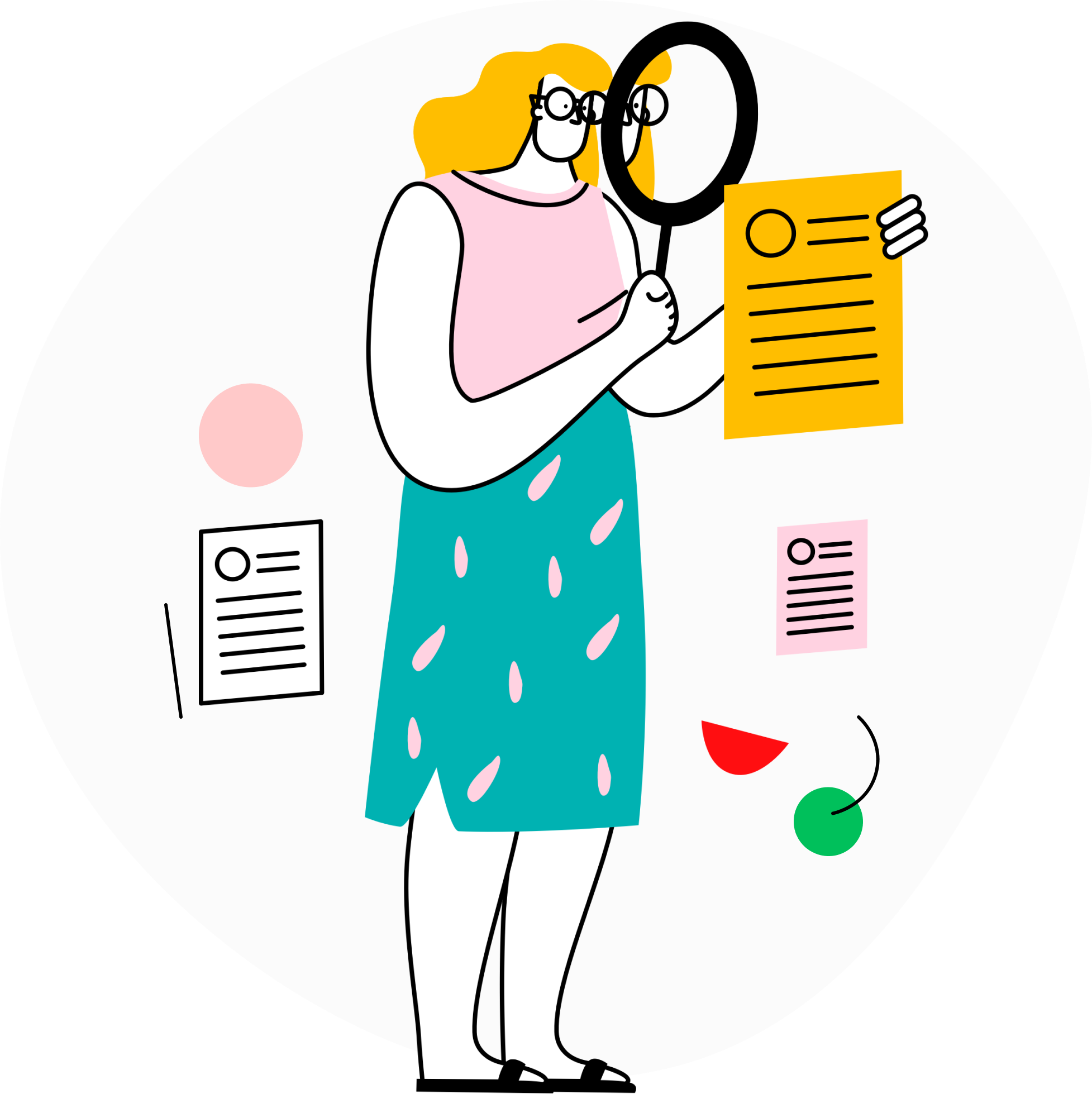 Темы проектных работ
Четыре блока тем:

Экология человека
Экология производства
Безопасность человека
Безопасность производства
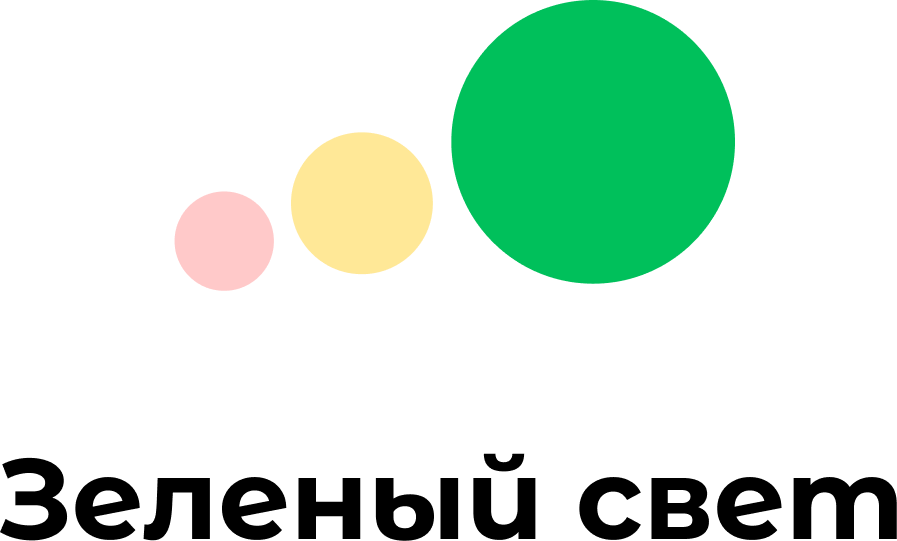 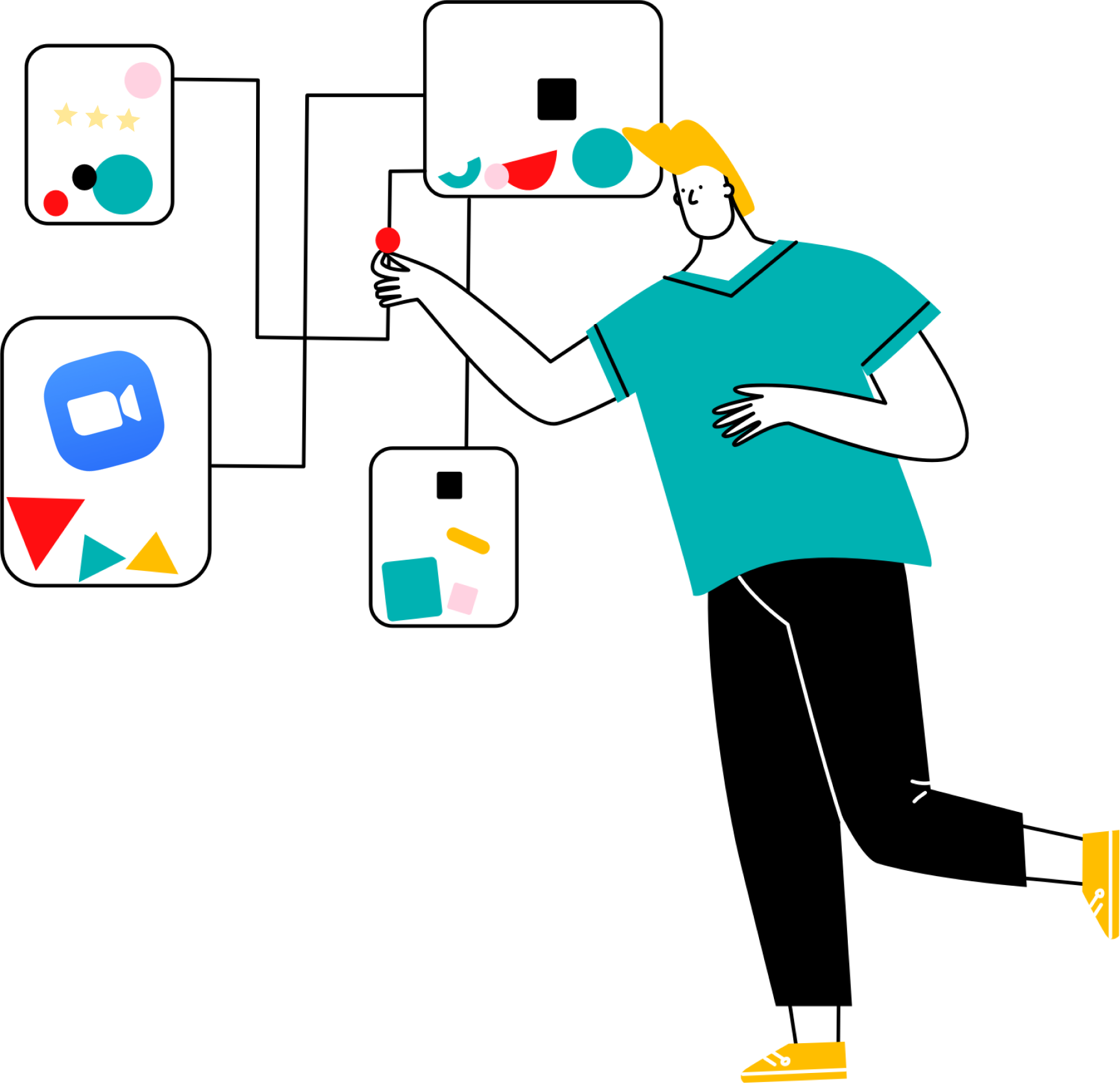 Этапы
Этап 1 / Подготовка и планирование
Подача заявок
Установочная встреча-знакомство 
Составление программы проекта 
Экспертная оценка программы проекта
Этап 2 / Работа над проектом
Комната проектов 
Работа над проектом
Экспертная оценка демоверсий проектов
Регулярные zoom-сессии с ответами на вопросы
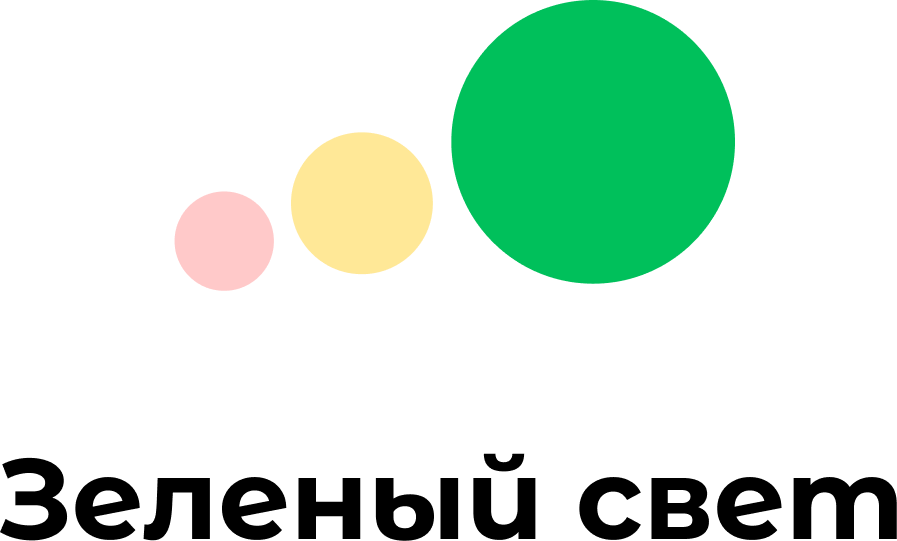 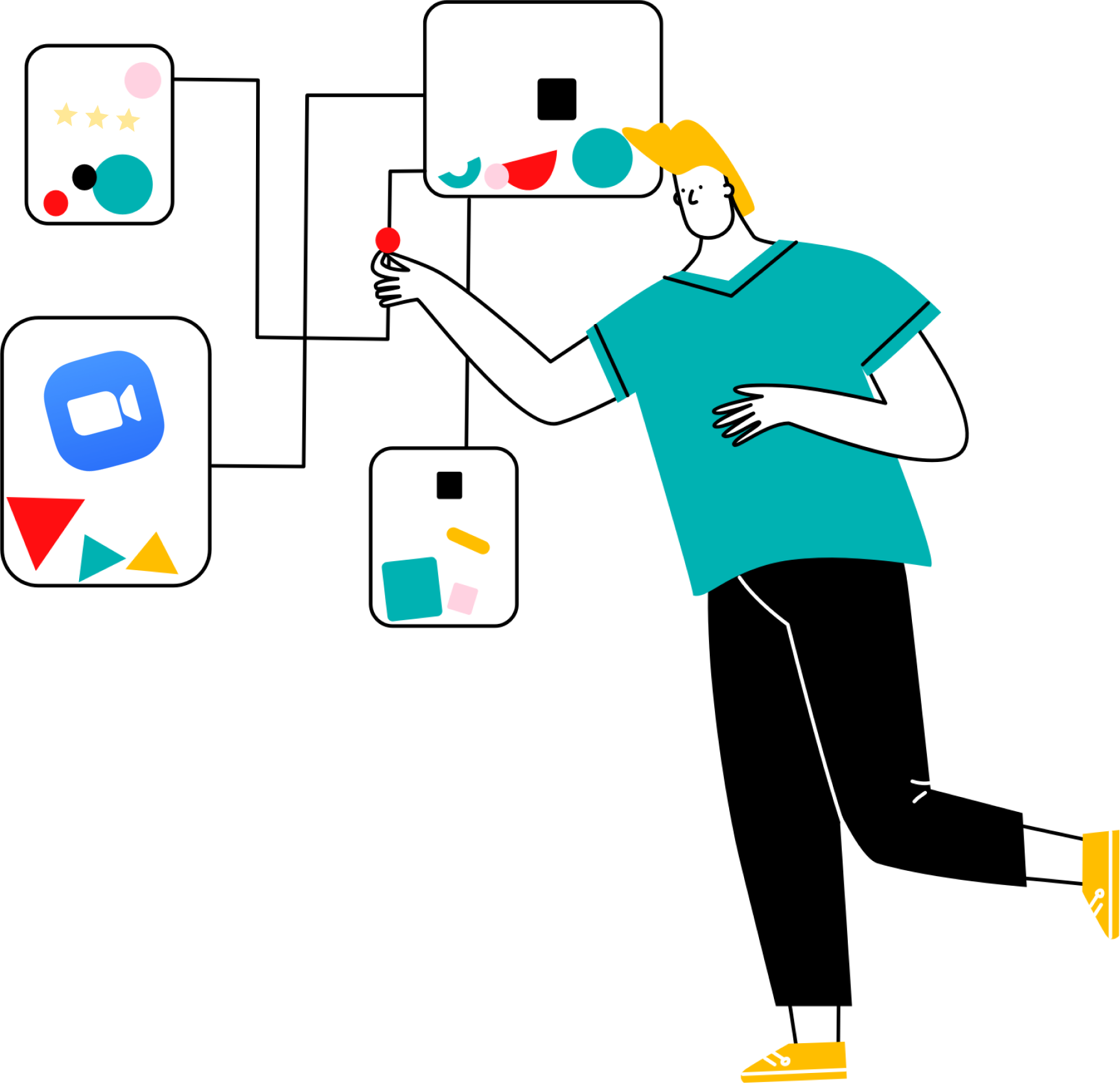 Этапы
Этап 3 / Доработка и защита
Комната проектов 
Доработка проекта
Публичная защита проекта
Работа жюри, объявление финалистов
Индивидуальная работа с консультантом
Этап 4 / Презентация и награждение
Тренинг «Выступать легко» 
Презентация проектов финалистов и награждение победителей на выставке КУБ ЭКСПО 2021 в Санкт-Петербурге
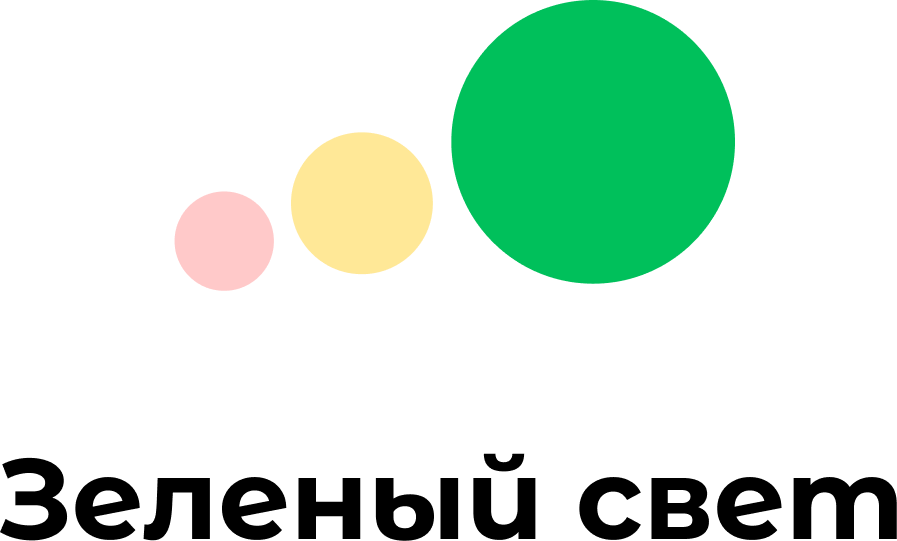 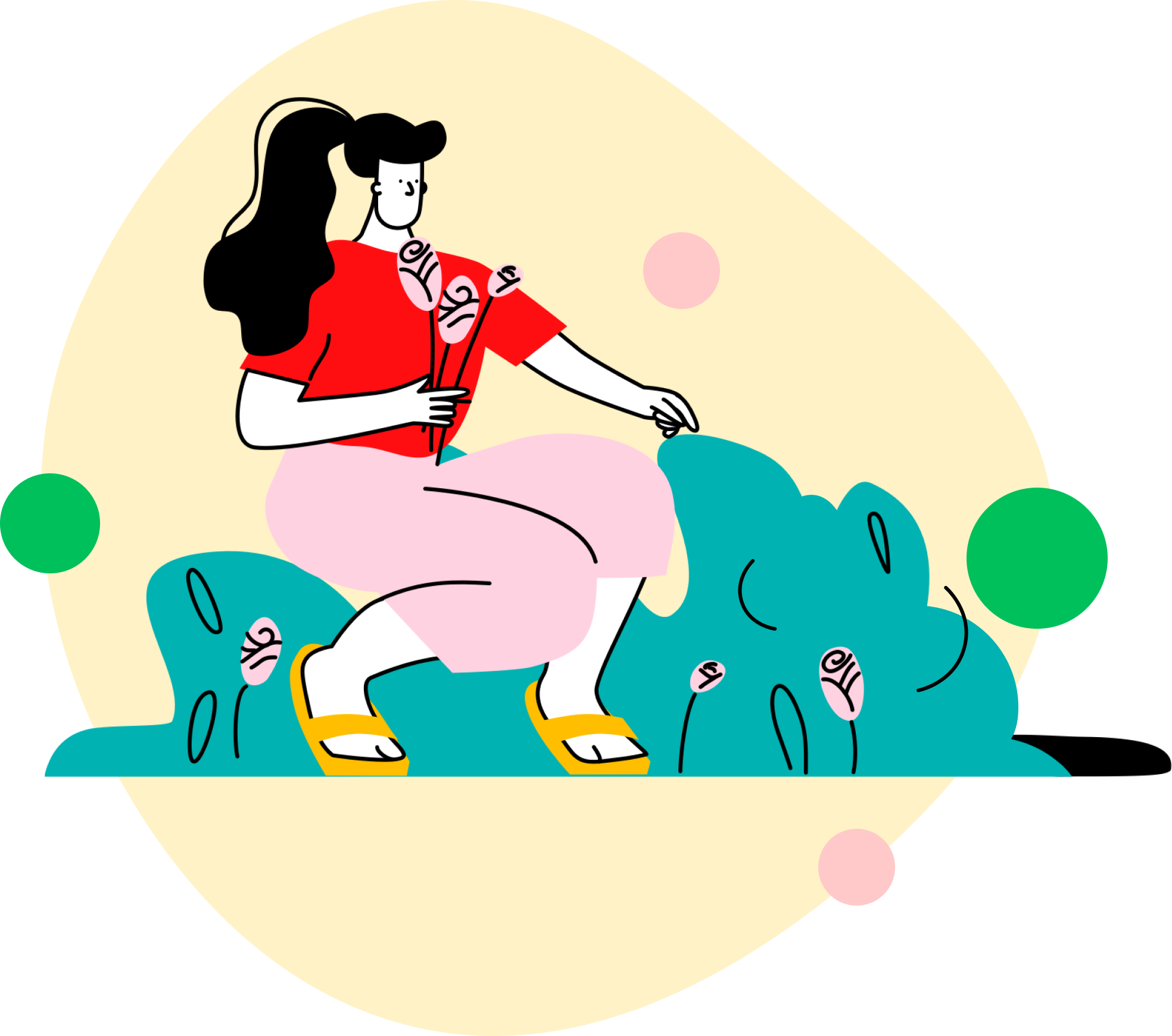 Почему мы это делаем?
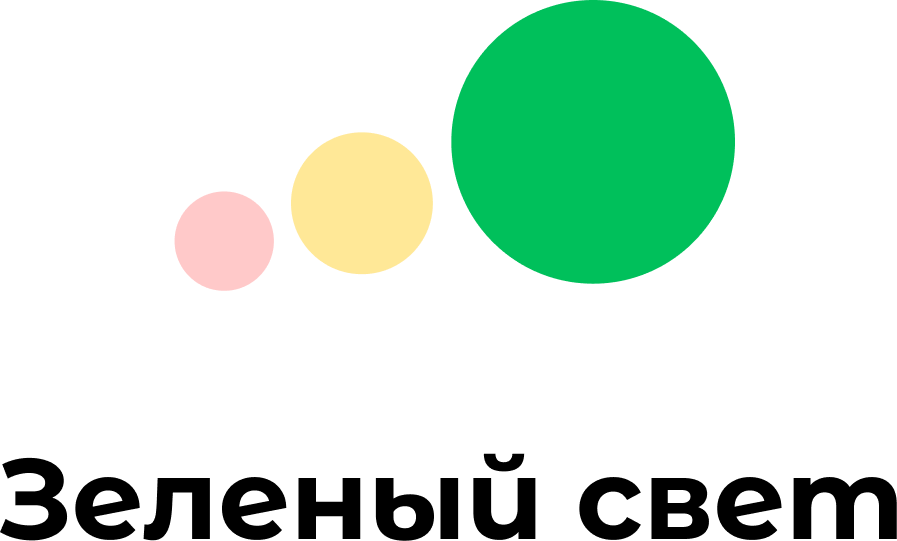 Что дает участие
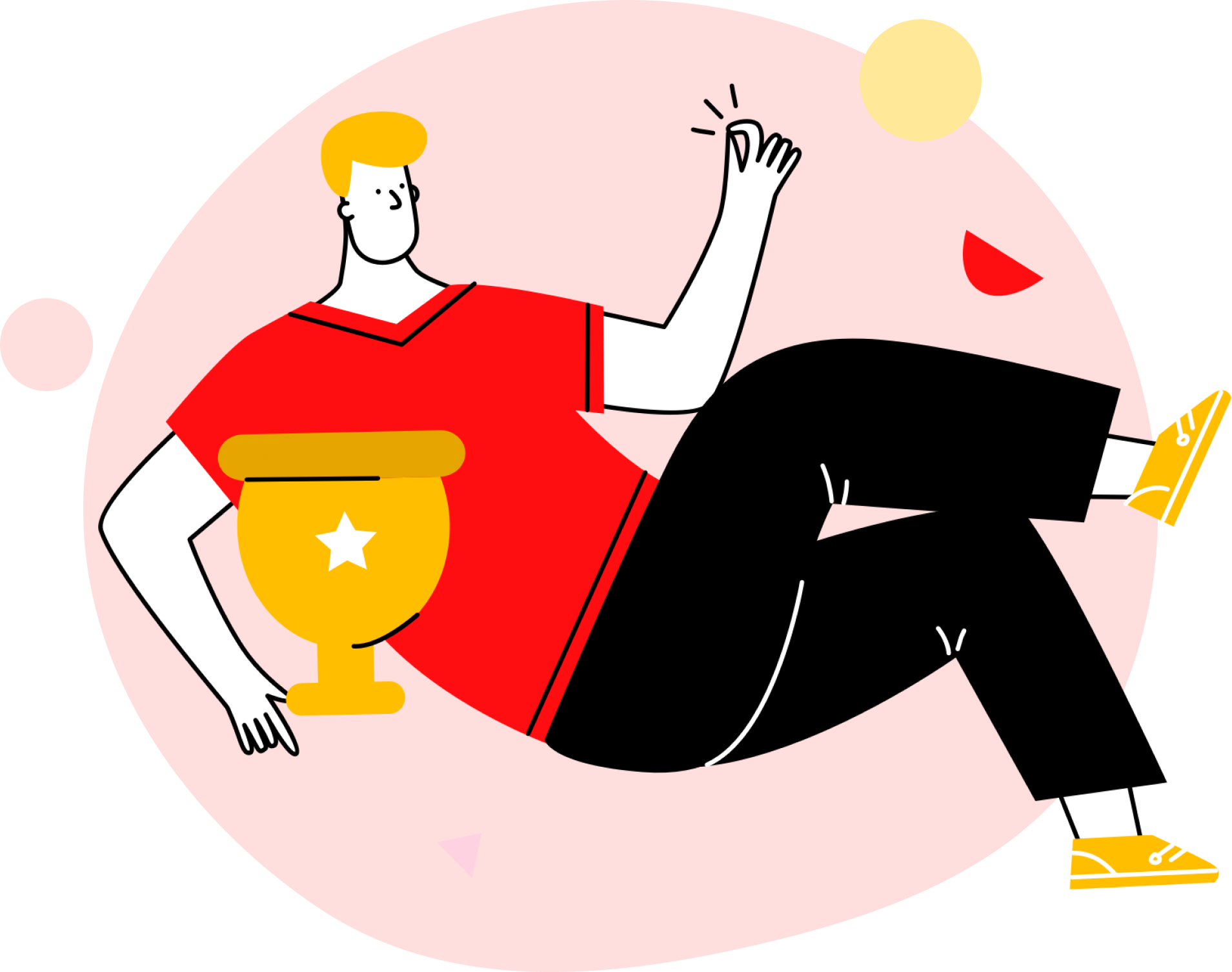 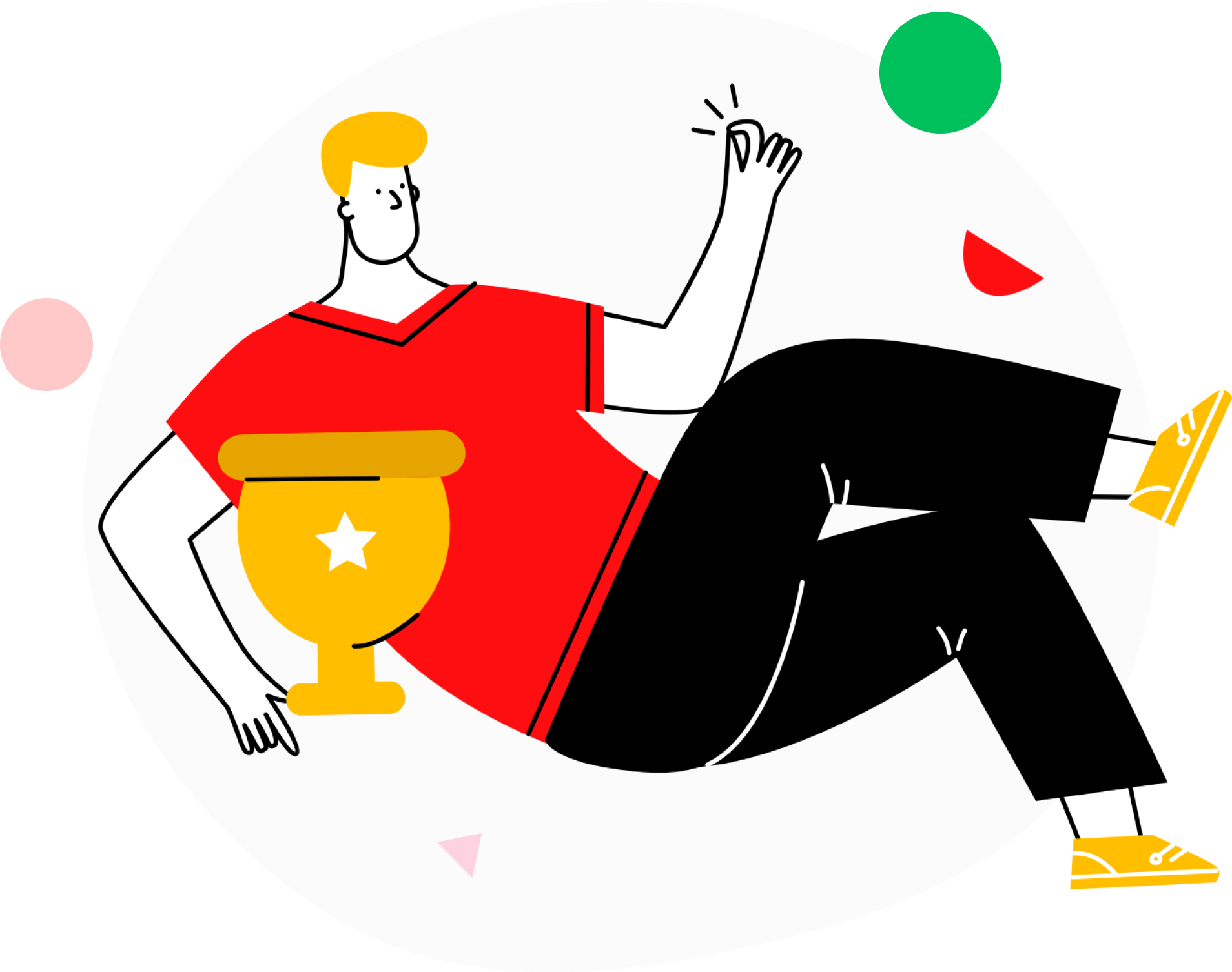 Поддержка специалистов-практиков
Приз за 1 место — Ноутбук, ценные призы всем финалистам
Возможность трудоустройства в EcoStandard group 
Финансирование перспективных проектов участников
Расширение профессионального и личного кругозора
Прохождение обучения в Академии «Зелёный свет»
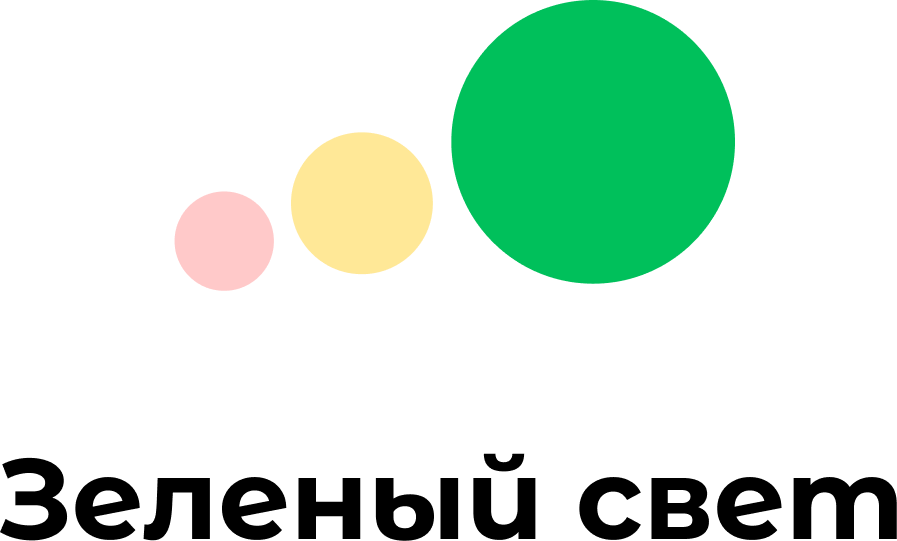 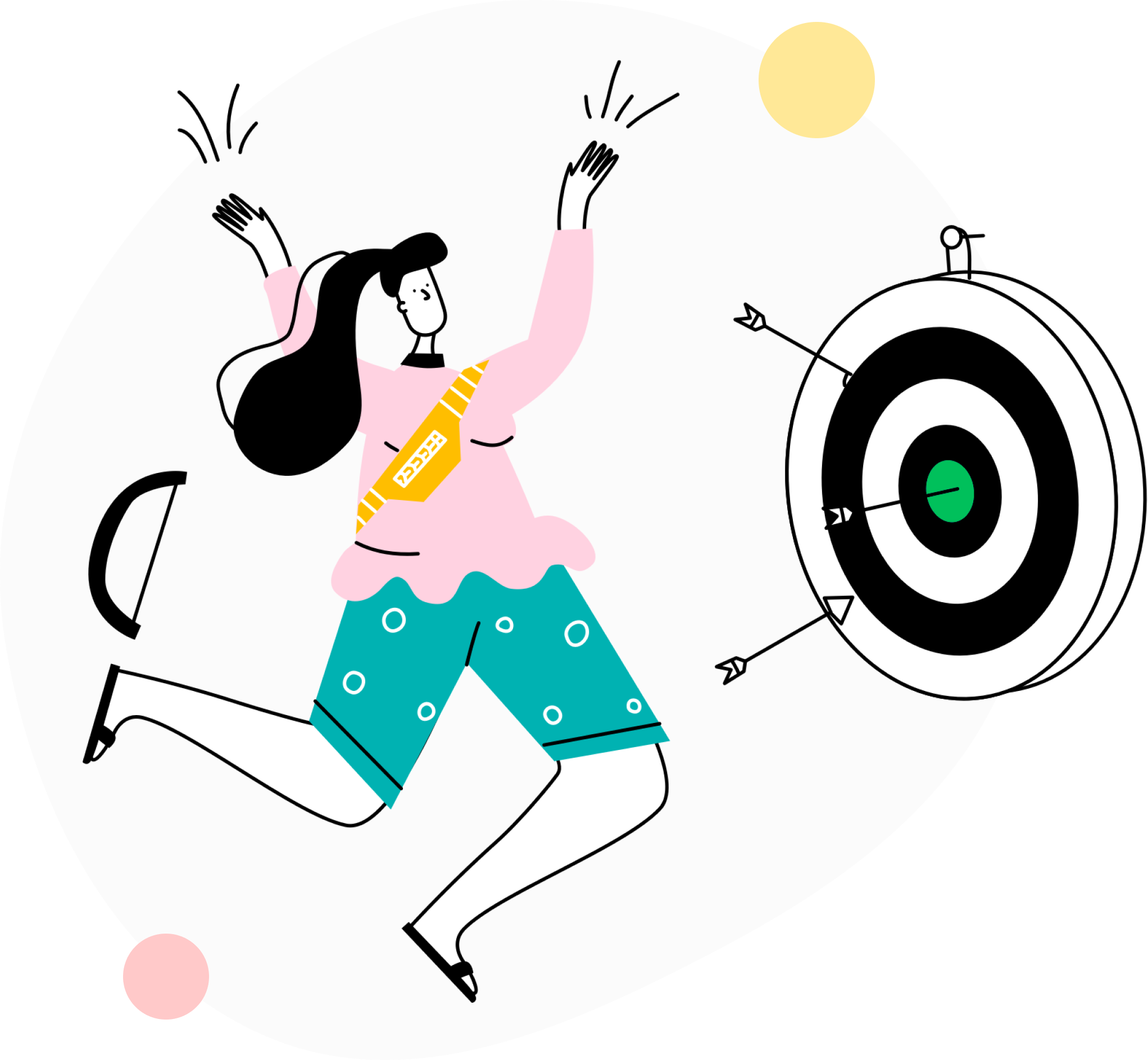 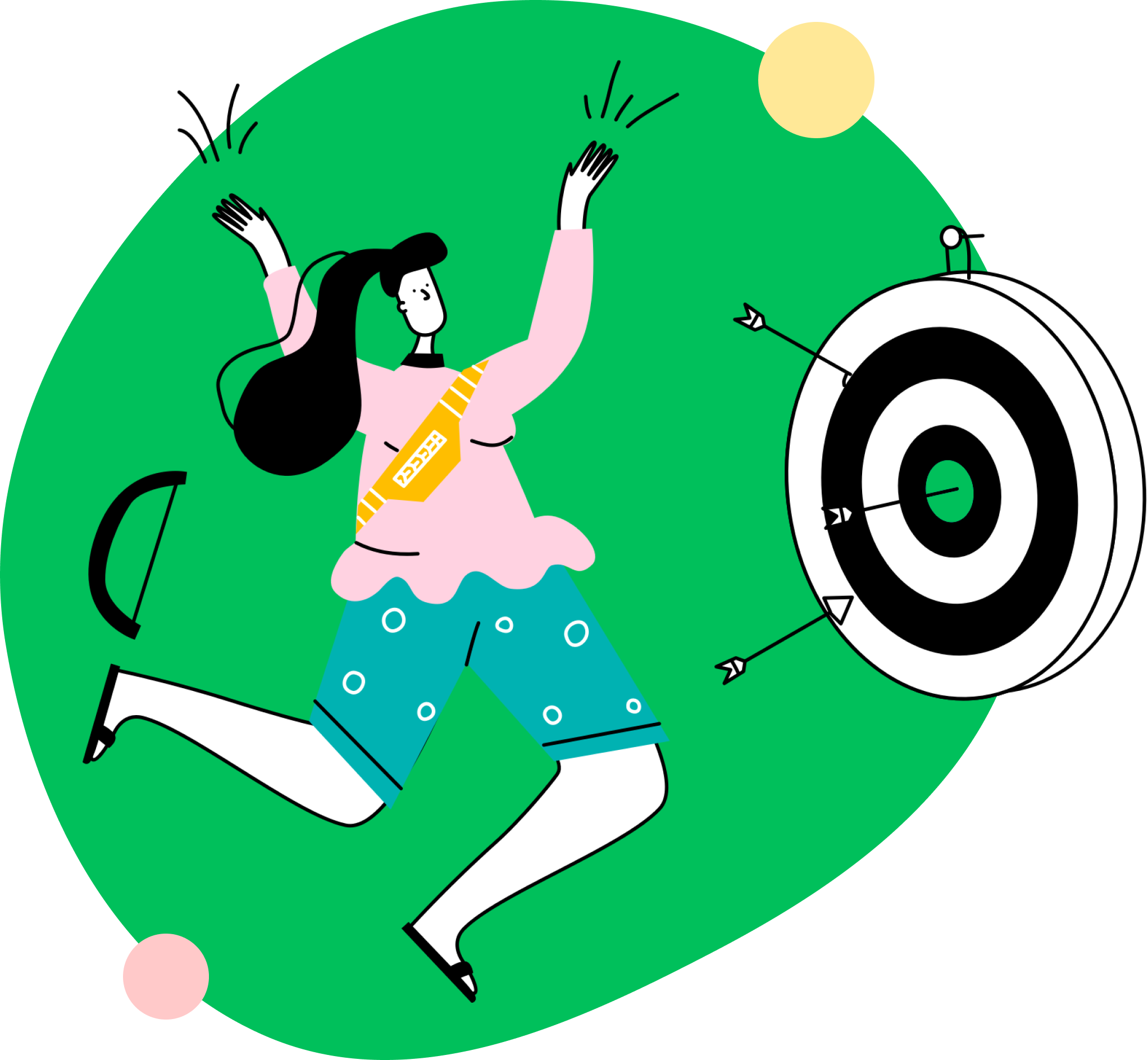 Как участвовать
Выберите тему или предложите свою
Подайте заявку
Вас выбрали? Работаем 
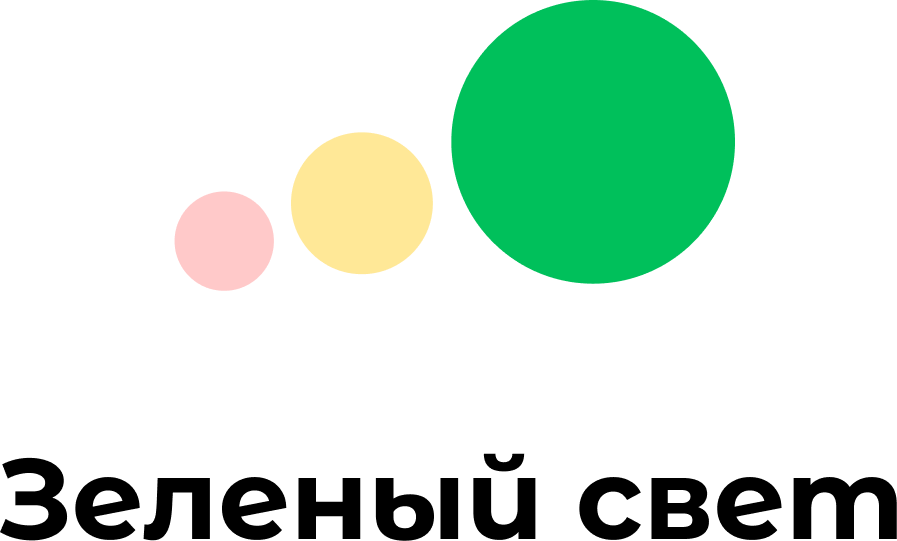 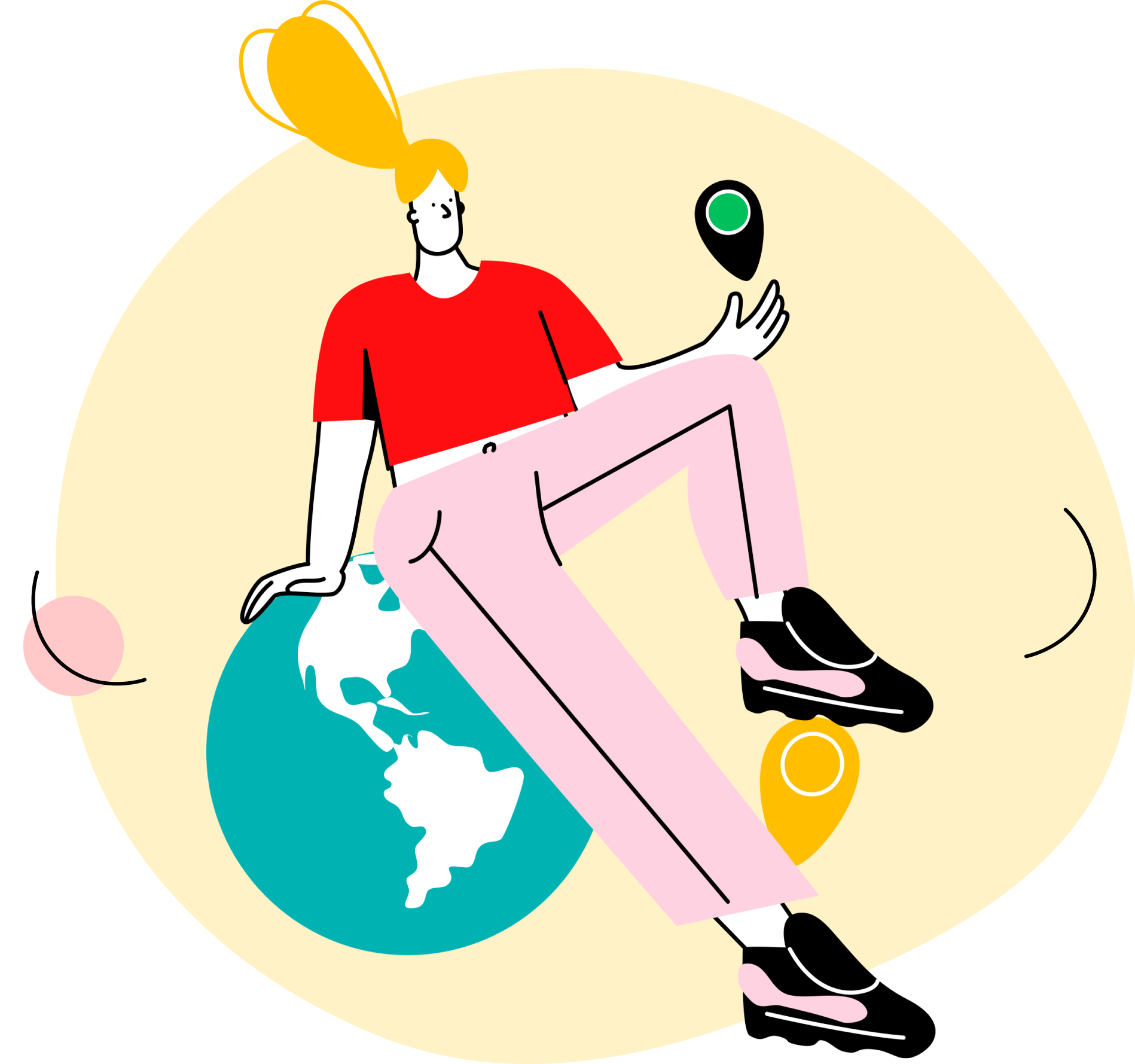 Контакты
zelsvet.pro

Александра Пономарёва
+7 916 422 50 49
ponomereva.a@ecostandard.ru